CIS 720
Concurrency Control
Timestamp-based concurrency control
Assign a timestamp ts(T) to each transaction T.
Each data item x has two timestamps:
   rt(x): timestamp of the last transaction that 
             read x
   wt(x): timestamp of the last transaction that 
               wrote x
If T requests r(x)
       if wt(x) > TS(T) then abort T
       else update rt(x) = max(rt(x), TS(T))
 If T request w(x)
       if rt(x) > TS(T) then 
       if rt(x) < TS(T) and wt(x) > TS(T)
       if rt(x) < TS(T) and wt(x) < TS(T)
If T requests r(x)
       if wt(x) > TS(T) then abort T
       else update rt(x) = max(rt(x), TS(T))
 If T request w(x)
       if rt(x) > TS(T) then abort T
       if rt(x) < TS(T) and wt(x) > TS(T) then skip
       if rt(x) < TS(T) and wt(x) < TS(T) then wt(x)=TS(T)
Optimistic Concurrency Control
Assume that there are no conflicts
Get sequence number and access variables
At commit time, check to see if any conflicts occurred
If yes then abort else commit
Atomicity
Ensure that a set of actions is performed atomically: all or none
Distributed transactions require the subtransactions to be atomic
Each site votes “yes” or “no”.
A decision to commit is made only if all sites vote yes. Else the decision is to abort.
If any one site commits, then eventually all sites must commit
If any one site aborts then eventually all sites must abort
A site cannot reverse its decision
If there are no failures and all sites vote to commit then the decision must be to commit
No message loss. Messages arriving at a failed site are lost. FIFO delivery
No false timeout
Two phase commit
Coordinator:
    - send prepare message to all cohorts
    - wait for votes from all cohorts
    - If at least one vote is no
          then decide abort; 
                   send abort to all cohorts
          else decide commit;
                  send commit to all cohorts
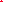 Cohort:
     - wait for a prepare message
        send vote to coordinator
        if vote is no then decide abort
        else wait for message from coordinator
                if message is abort then decide abort
                else decide commit
Timeout events:
  Cohort timeout waiting for prepare: 
             decide abort
 Coordinator timeout waiting for a vote:
            decide abort; send abort message
  Cohort timeout waiting for decision:
            contact other cohorts; If it finds a cohort that
             has decided then make the same decision; 
             otherwise, it blocks
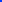 Recovery action:
  Cohort recovers: 
    - not yet voted then decide abort
    - Not yet decided: communicate with other
         cohorts; if it finds a cohort that has 
          decided then make the same decision; 
           Otherwise, block
Coordinator recovers:
  - If crashed before receiving all votes then decide abort; send abort messages to all cohorts
  - else, complete the protocol
Three Phase Commit
Coordinator:
    - send prepare message to all cohorts
    - wait for votes from all cohorts
    - If at least one vote is no
          then decide abort; 
                   send abort to all cohorts
          else send precommit to all cohorts
                 wait for ack from all cohorts
                 decide commit
                  send commit message to all cohorts
Cohort:
     - wait for a prepare message
        send vote to coordinator
        if vote is no then decide abort
        else wait for message from coordinator
                if message is abort then decide abort
                else if message is precommit then
                       send ack to coordinator
                       wait for commit message
                        decide commit
Whenever at least one operational site is in its uncertain period, no other site, either operational or failed, can have decided commit.
Timeout actions
Timeout events:
  Cohort timeout waiting for prepare: 
             decide abort
 Coordinator timeout waiting for a vote:
            decide abort; send abort message
  Coordinator timeout waiting for an ack
          decide commit and send commit message to 
          all cohorts
Cohort timeout waiting for precommit or abort or commit:
   contact other cohorts and elect a new coordinator. The new coordinator polls the cohorts to find their status. If any cohort has not voted or has aborted then decide abort. If any cohort has committed then decide commit. If all operational cohorts are uncertain then decide abort. Otherwise, the new coordinator executes the three phase commit protocol by sending precommit messages.